Bina Konstruksi
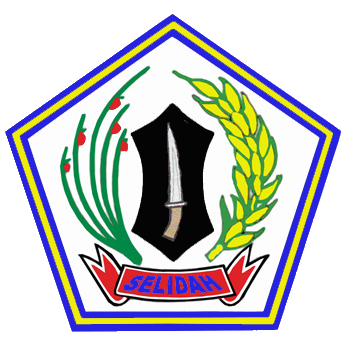 KABUPATEN BARITO KUALA
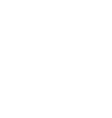 1
Gambaran Umum
Penyedia Jasa dan Tenaga Kerja Konstruksi
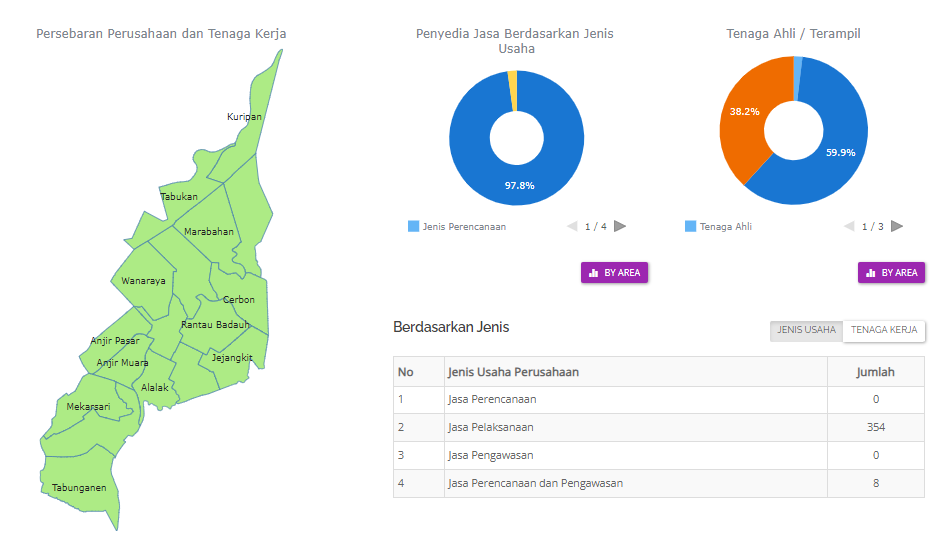 PENYEDIA JASA KONSTRUKSI
TENAGA KERJA KONSTRUKSI
Penyedia Jasa Konstruksi di Kabupaten Barito Kuala sebanyak 354 perusahaan, dengan rincian :
Perusahaan Jasa Pelaksana             346
Perusahaan Jasa Perencana /              8
           Pengawasan       
Kemudian klasifikasi berdasarkan kualifikasi bidang usaha, dengan rincian :
Kecil                               331 Perusahaan
Menengah                        23 Perusahaan
Besar                                  0  Perusahaan
Tenaga kerja konstruksi yang telah terdata oleh sistem informasi jasa konstruksi Kab. Barito Kuala dengan rincian :
Tenaga Ahli Bersertifikat        34 Orang
Tukang Bersertifikat          1.0378Orang
Tukang Non Sertifikat           688 Orang
Dasar Hukum
Peraturan Daerah Kabupaten Barito Kuala Nomor 105 tahun 2021
Kedudukan, Susunan, Organisasi, Tugas dan Fungsi, serta Tata Kerja Perangkat Daerah Kabupaten Barito Kuala.
OPD Jasa Konstruksi setara Eselon 4 dengan nomenklatur Seksi Bina Konstruksi

Fungsional Pembina Jasa Konstruksi Ahli Muda sebagai Koordinator Seksi Bina Konstruksi
Tim Kami
Hj.SARASWATI DWI P,MT
SAID SAFWANI H, ST
H. SABERI THANOOR,ST
H.SARWATA, S.ST
Penelaah Mutu Konstruksi
Kabid TRBK
Kepala Dinas PUPR
Kab. Barito Kuala
Pembina Jasa Konstruksi Ahli Muda
TITO PURNA I, A.Md
Pengelola Jasa Konstruksi
Dibantu 2 orang THL
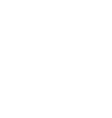 Program – Kegiatan – Sub Kegiatan
2
Penyelenggaraan Pelatihan Tenaga Terampil Konstruksi
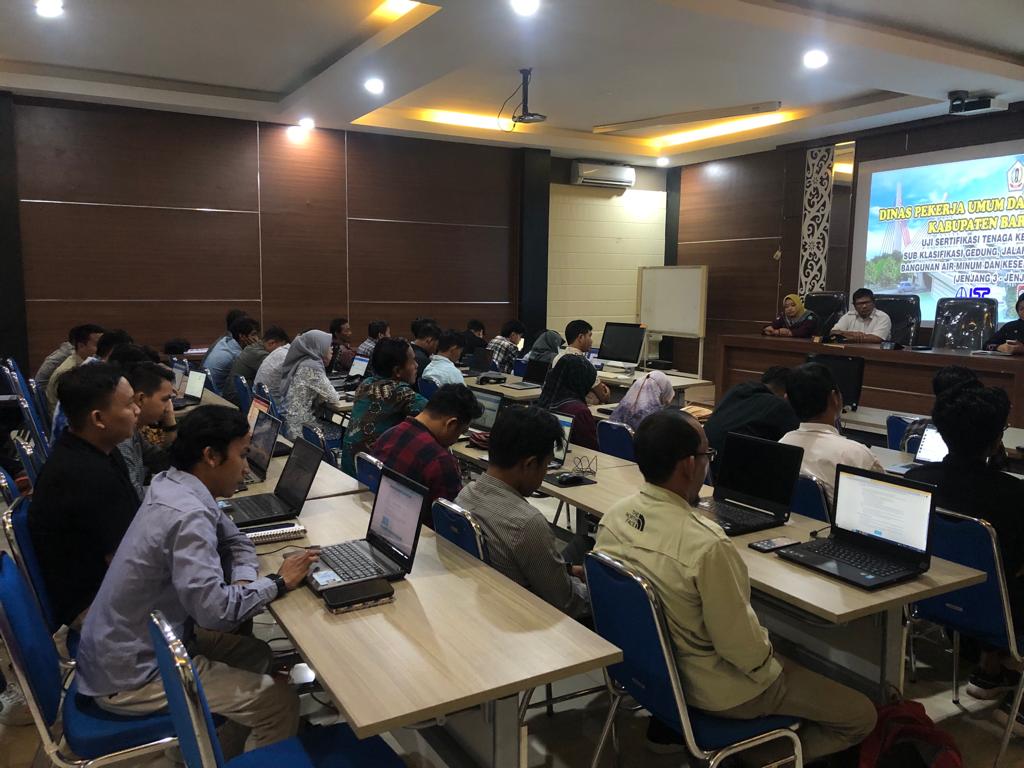 Sub Kegiatan - Pembinaan dan Peningkatan Kapasitas Kelembagaan Konstruksi (Sosialisasi Peraturan Perundang-Undangan terkait Konstruksi)
Sub Kegiatan - Fasilitasi Sertifikasi Tenaga Terampil Konstruksi (Pembekalan dan Uji /Sertifikasi Tenaga Kerja Konstruksi)
Penyelenggaraan Sistem Informasi Jasa Konstruksi Cakupan Daerah Kabupaten/Kota
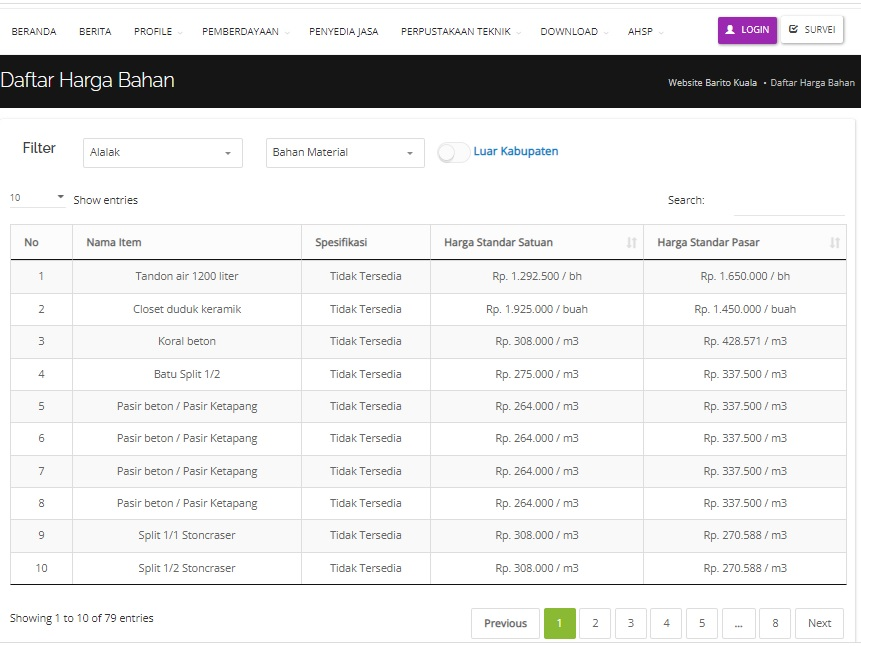 Sub Kegiatan - Penyediaan Perangkat Pendukung Layanan Informasi Jasa Konstruksi (Penambahan Fitur Aplikasi dan Pengadaan Perangkat Keras)
Sub Kegiatan - Penyusunan Data dan Informasi Tenaga Kerja dan Badan Usaha ( Update data perusahaan Konstruksi dan Tenaga Kerja Konstruksi)
Sub Kegiatan - Penyusunan Data dan Informasi Ketersediaan / Penggunaan Material dan Peralatan (Survey Lapangan dan Update data pada Website)
Pengawasan Tertib Usaha, Tertib Penyelenggaraan dan Tertib Pemanfaatan Jasa Konstruksi
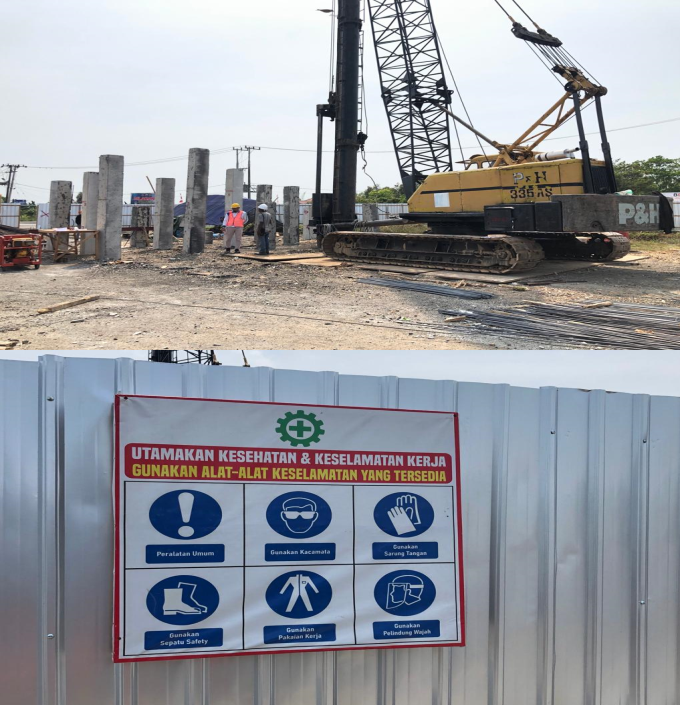 Sub Kegiatan - Pengawasan dan Evaluasi Tertib Usaha, Tertib Penyelenggaraan, dan Tertib Pemanfaatan Jasa Konstruksi (Input data proyek, pengawasan lapangan, evaluasi)
Melaksanakan monitoring kemajuan pekerjaan, dengan mengunjungi lokasi proyek dan pengawasan lewat CCTV Solar Power.
Pengisian Raport kinerja penyedia konstruksi oleh admin, pengawas lapangan, PPTK.
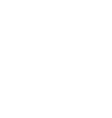 Sistem Informasi Jasa Konstruksi Kab. Batola
3
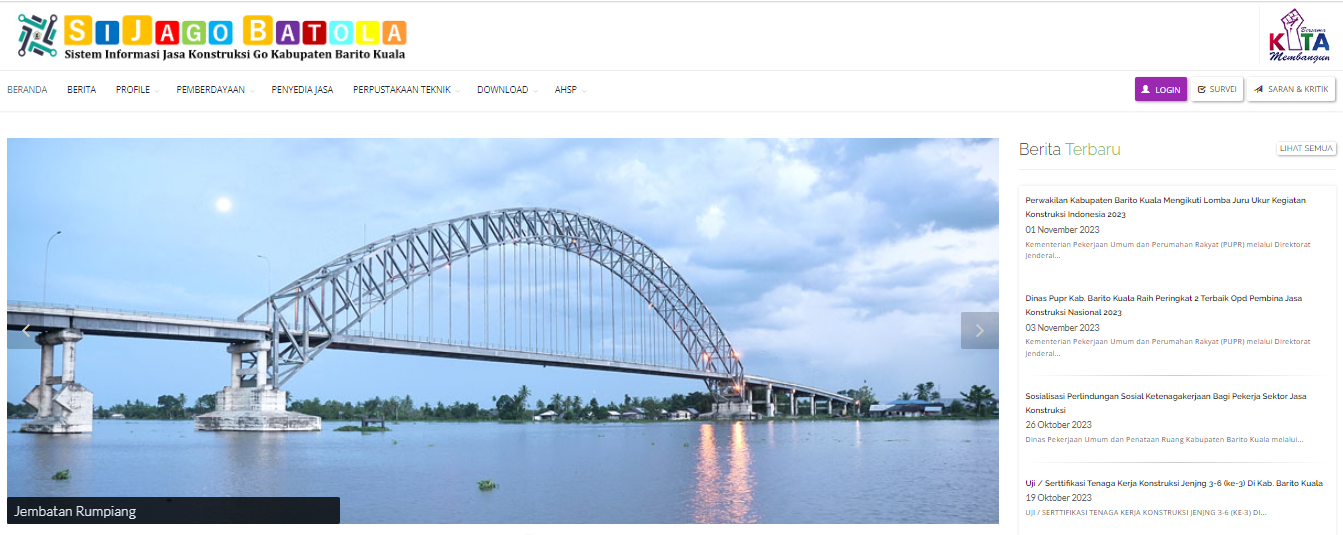 https://binakonstruksi-pupr.baritokualakab.go.id
Sistem Informasi Jasa Konstruksi Kabupaten Barito Kuala mulai dikembangkan pada tahun 2015 dan masih dilakukan upgrade secara berkesinambungan sesuai kebutuhan, ini sebagai media penyebarluasan informasi bagi masyarakat.
Aplikasi Kinerja Penyedia Jasa
Input Data Monitoring oleh Pengawas Lapangan
Input Data Paket Pekerjaan oleh Admin
Penilaian PHO dan FHO oleh PPTK
Raport Kinerja Penyedia
(Rangkuman Nilai)
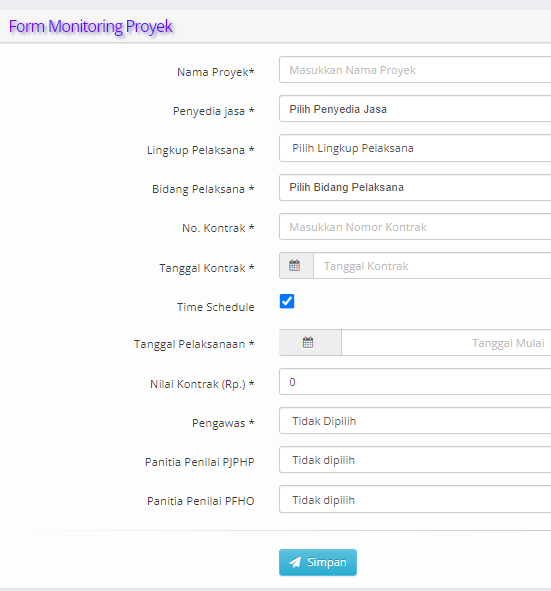 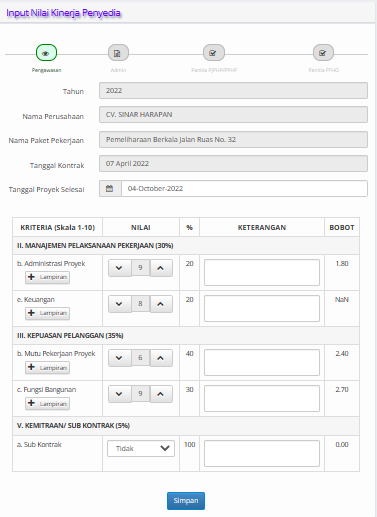 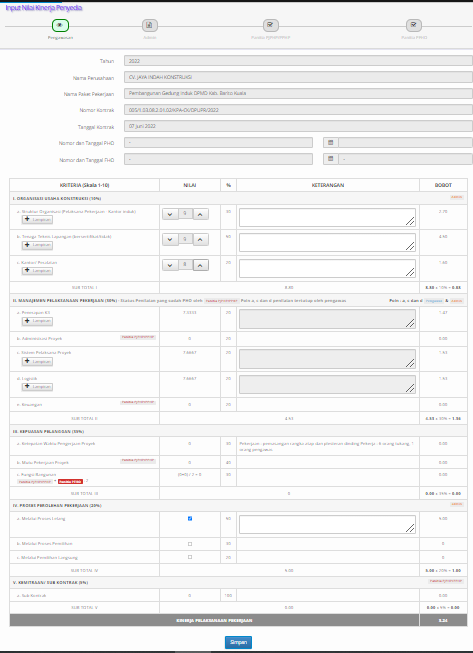 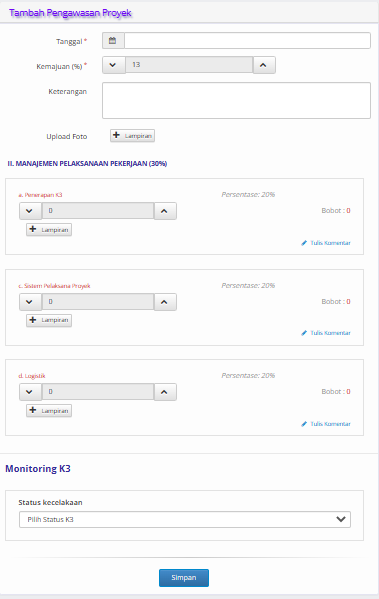 Adalah aplikasi pengawasan untuk Penyedia Jasa  yang dilaksanakan meliputi tertib usaha, tertib penyelenggaraan, dan tertib pemanfaatan jasa konstruksi, yang terangkum dalam raport kinerja penyedia jasa konstruksi
Reporting
Aplikasi Kinerja Penyedia Jasa ini ditunjang oleh aplikasi e-Bikon berbasis android untuk kemudahan Pengawas Lapangan laporan kemajuan proyek langsung di Lapangan, Kemudian untuk Proyek Strategis dan Akses nya susah di jangkau dipasang CCTV dengan Solar Power.

Akun Kepala Dinas dan Kepala Bidang Menerima notifikasi untuk Proyek yang kritis dari data laporan pengawas lapangan
Akses oleh Kepala Dinas / Kepala Bidang untuk paket kritis
e - Bikon
Solar CCTV
Aplikasi Penunjang berbasis Android
Terpasang pada paket strategis dan paket yang susah di akses pengawasan
Anugerah Kinerja Penyedia Jasa Konstruksi
Qoute :Qouteoint
Raport Kinerja Penyedia Jasa Konstruksi ini diharapakan dapat meningkatkan kualitas pekerjaan yang pada akhirnya meningkatkan kualitas bangunan dan sesuai dengan umur rencana. 
Dengan aplikasi Kinerja Penyedia Jasa Konstruksi ini proses konstruksi dari tertib usaha penyedia Jasa Konstruksi, tertib penyelenggaraan konstruksi, dan tertib pemanfaatan konstruksi dapat di pantau dan di kendalikan secara berjenjang.
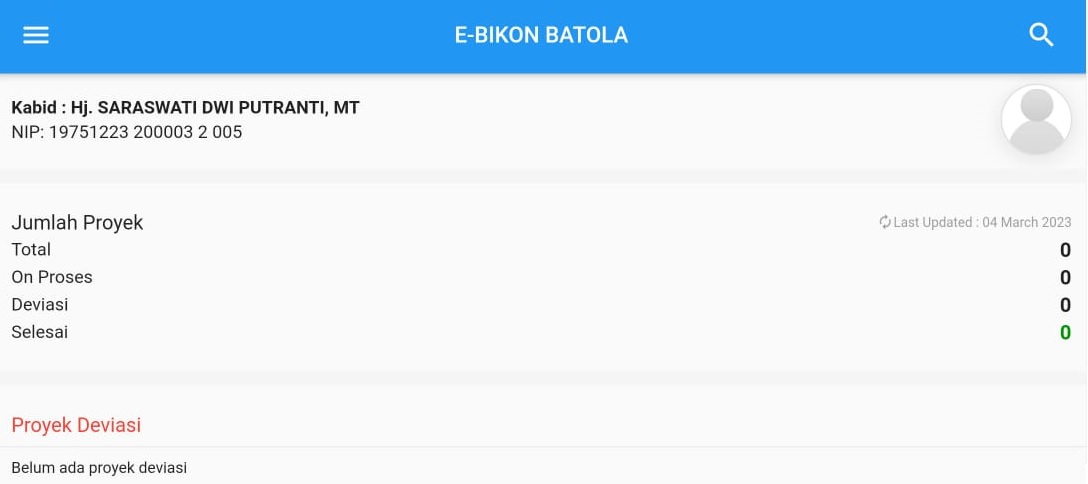 e-Bikon
Kemudahan dalam genggaman
Aplikasi e-Bikon dikembangan sebagai sarana untuk memudahkan akses data dan informasi website Jasa Konstruksi Kab. Barito Kuala.

Fitur awal dari aplikasi e-Bikon adalah untuk verifikasi dan validasi dalam rekomendasi IUJK dan Penerbitan Kartu PJTBU.
Kemudian dikembangkan dengan fitur laporan pengawasan proyek.
Data Perusahaan Konstruksi
Data Perusahaan Konstruksi adalah Data Dasar dalam pengelolaan Sistem Informasi Jasa Konstruksi sebagai objek untuk dibina dan dikembangkan dalam peningkatan mutu Konstruksi.
Tenaga Kerja Konstruksi
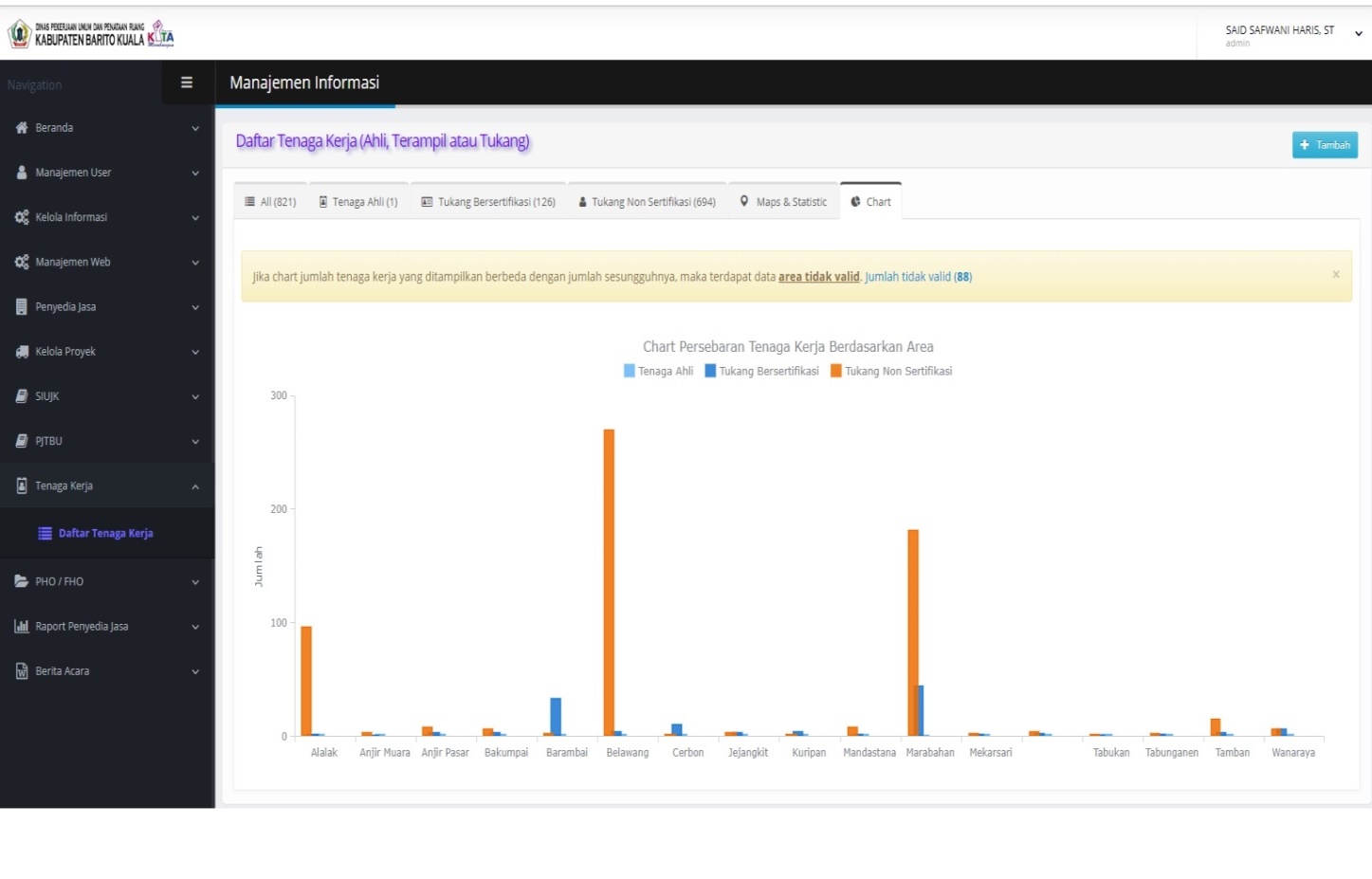 Statistik data TKK perkecamatan,data meliputi data tenaga ahli, tukang bersertifikat, dan data tukang non sertifikat. Ini sebagai acuan untuk pembinaan dan sertifikasi tukang.
Statistik
Data Desa
Detail TKK
Data Perkecamatan meliputi TKK Sertifikasi dan Non Setifikasi
Data include map, dan data tukang perdesa
Overview data tenaga kerja bersertifikat
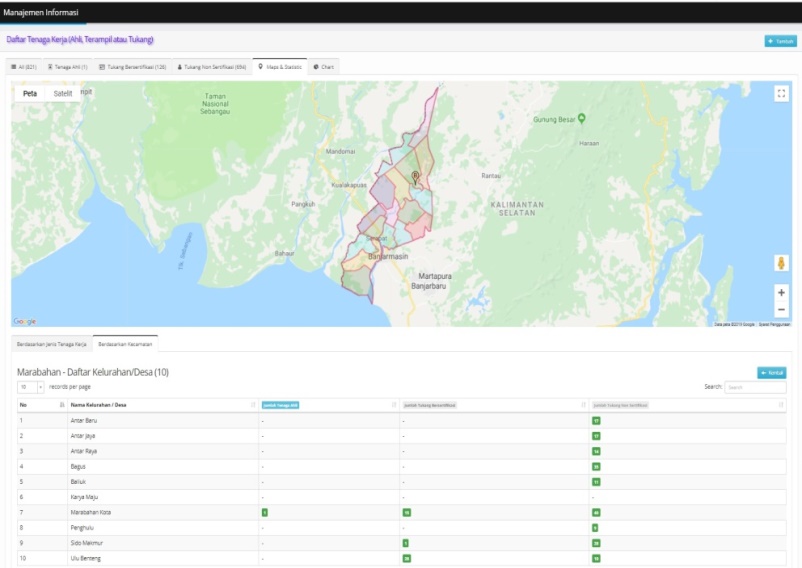 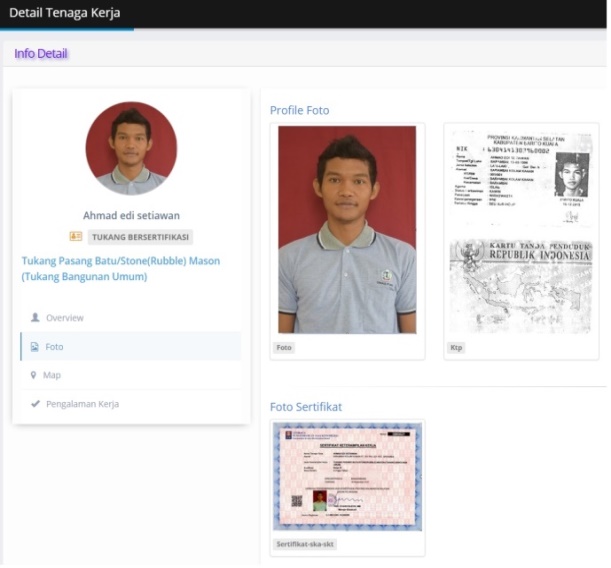 Analisis Harga Pasar
Data Update
Input data hasil survey dalam sistem, hasil dapat diakses pada halaman depan website, sebagai dasar pembuatan AHSP
Survey dilaksanakan 2 kali dalam 1 tahun pada awal  tahun dan tengah tahun anggaran, meliputi harga material dan peralatan konstruksi
Survey Pasar
Indikator Kinerja Kunci (IKK) 
Jasa Konstruksi
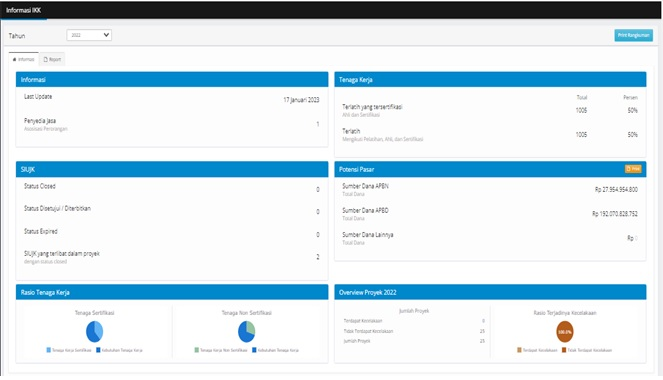 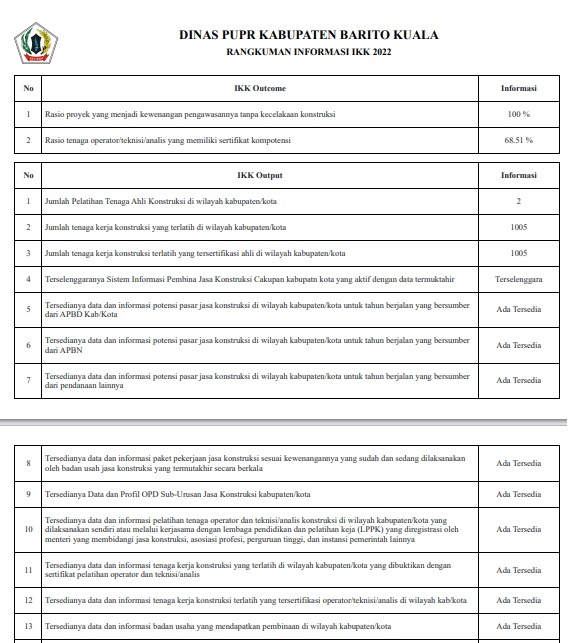 Rangkuman semua hasil Realisasi Fisik Program – Kegiatan – Sub Kegiatan Seksi Bina Konstruksi tergambar dalam IKK Jasa Konstruksi sebagai indikator pencapaian Pembinaan Jasa Konstruksi Daerah
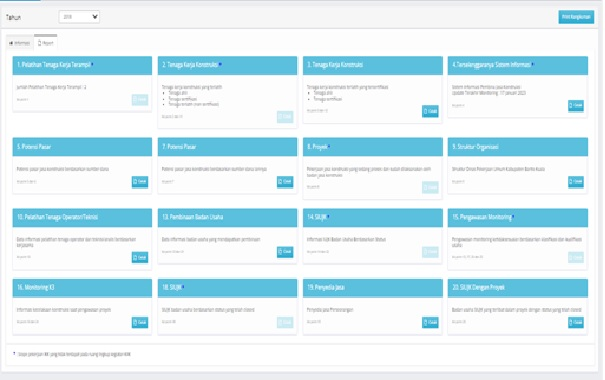 Pengembangan Aplikasi berdasar Permen PUPR No. 1 tahun 2023
Pengembangan Lanjutan pada aplikasi Kinerja Penyedia Jasa Konstruksi

Penambahan fitur Daftar Simak pada User pada setiap proses proyek (Tertib Usaha, Tertib Penyelenggaraan, dan Tertib Pemanfaatan Jasa Konstruksi)

Penambahan fitur Pengawasan Insidensial

Surat Pernyataan digital
Penambahan Fitur Aplikasi Kinerja
Surat Pernyataan dengan Digtal Signature (TTE)
Daftar Simak pada setiap akun
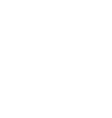 Penghargaan OPD Pembina Jasa Konstruksi 2022-2023
4
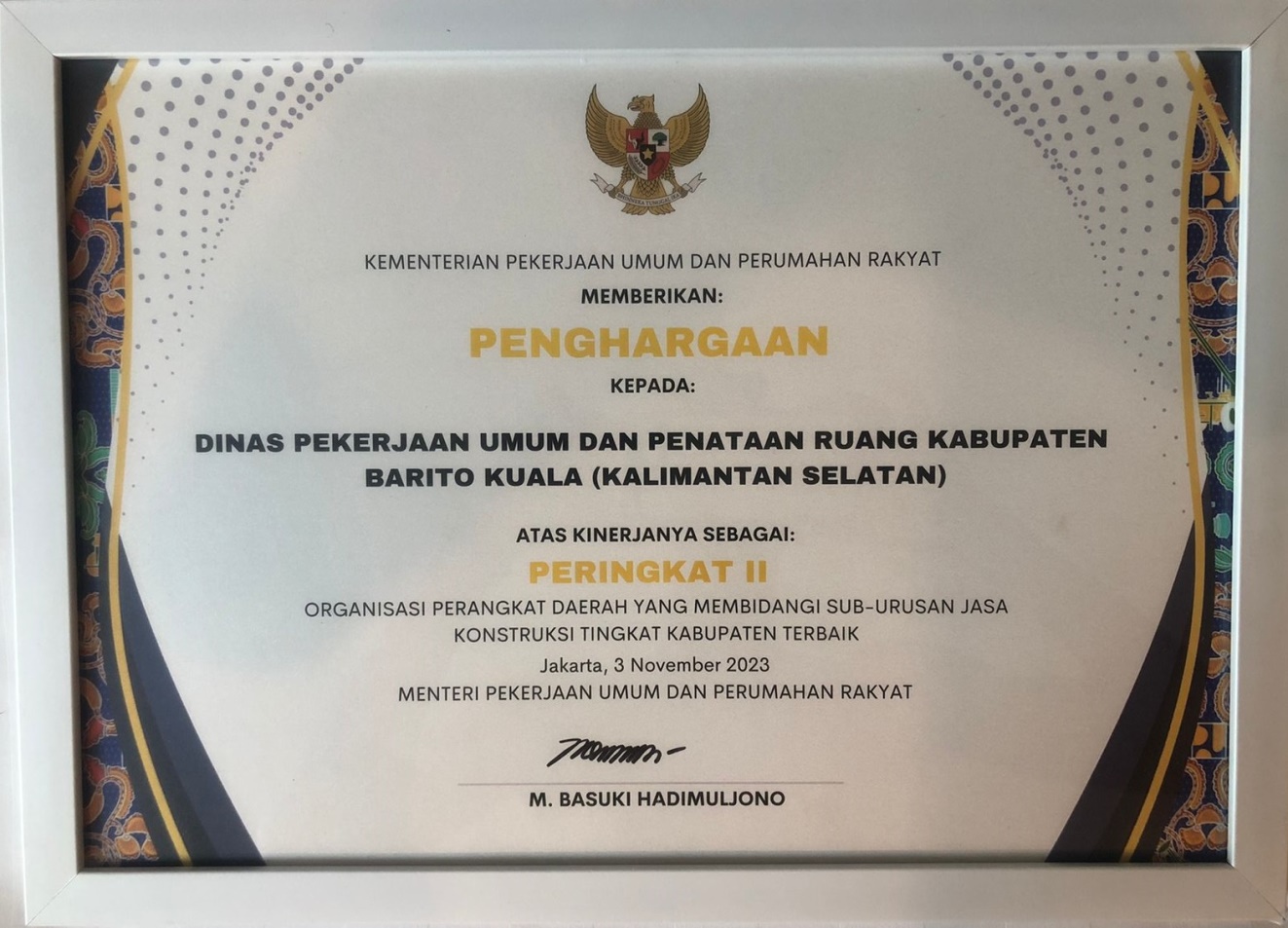 Terbaik 2 OPD Jasa Konstruksi Kabupaten 2023
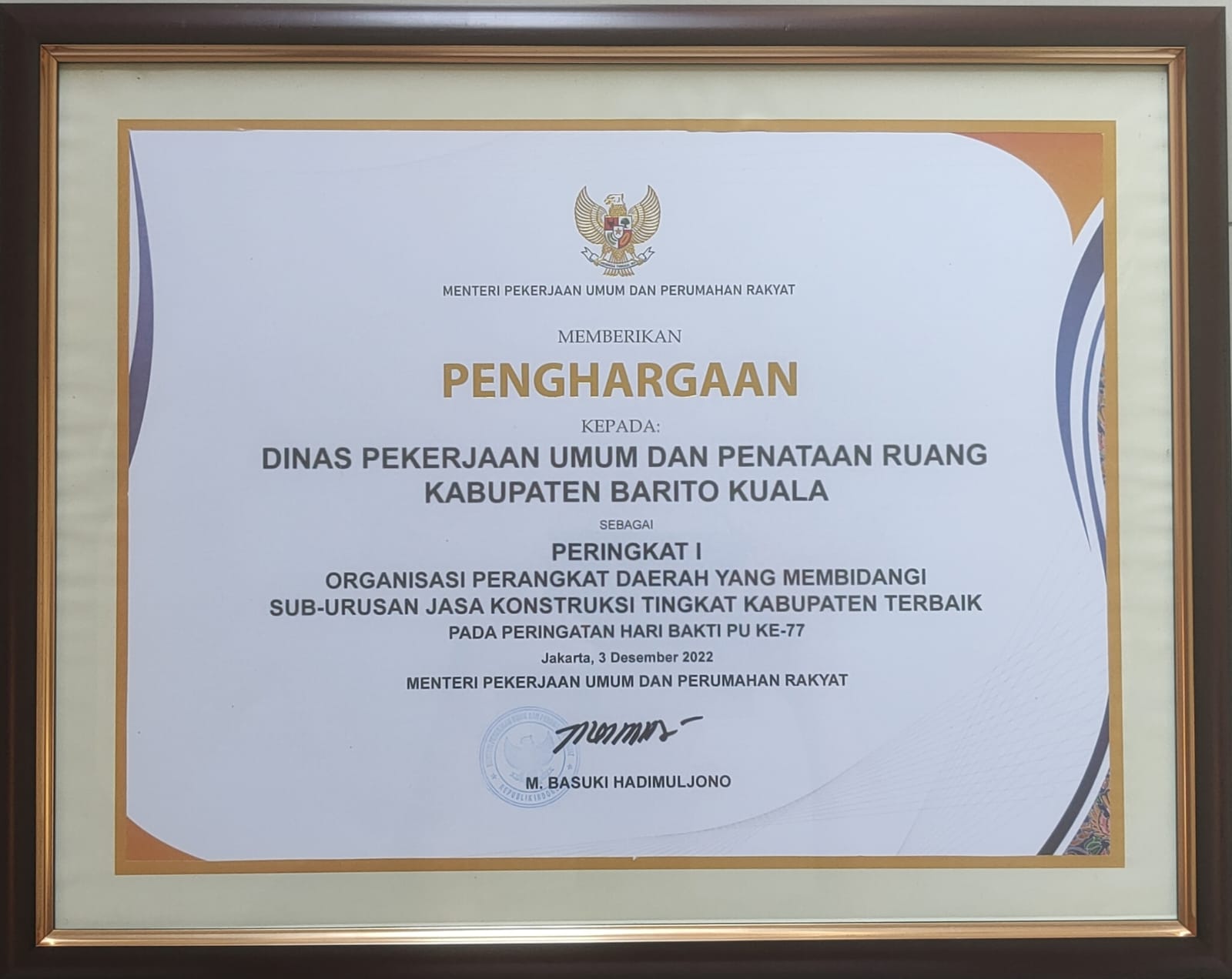 Terbaik I OPD Jasa Konstruksi Kabupaten 2022
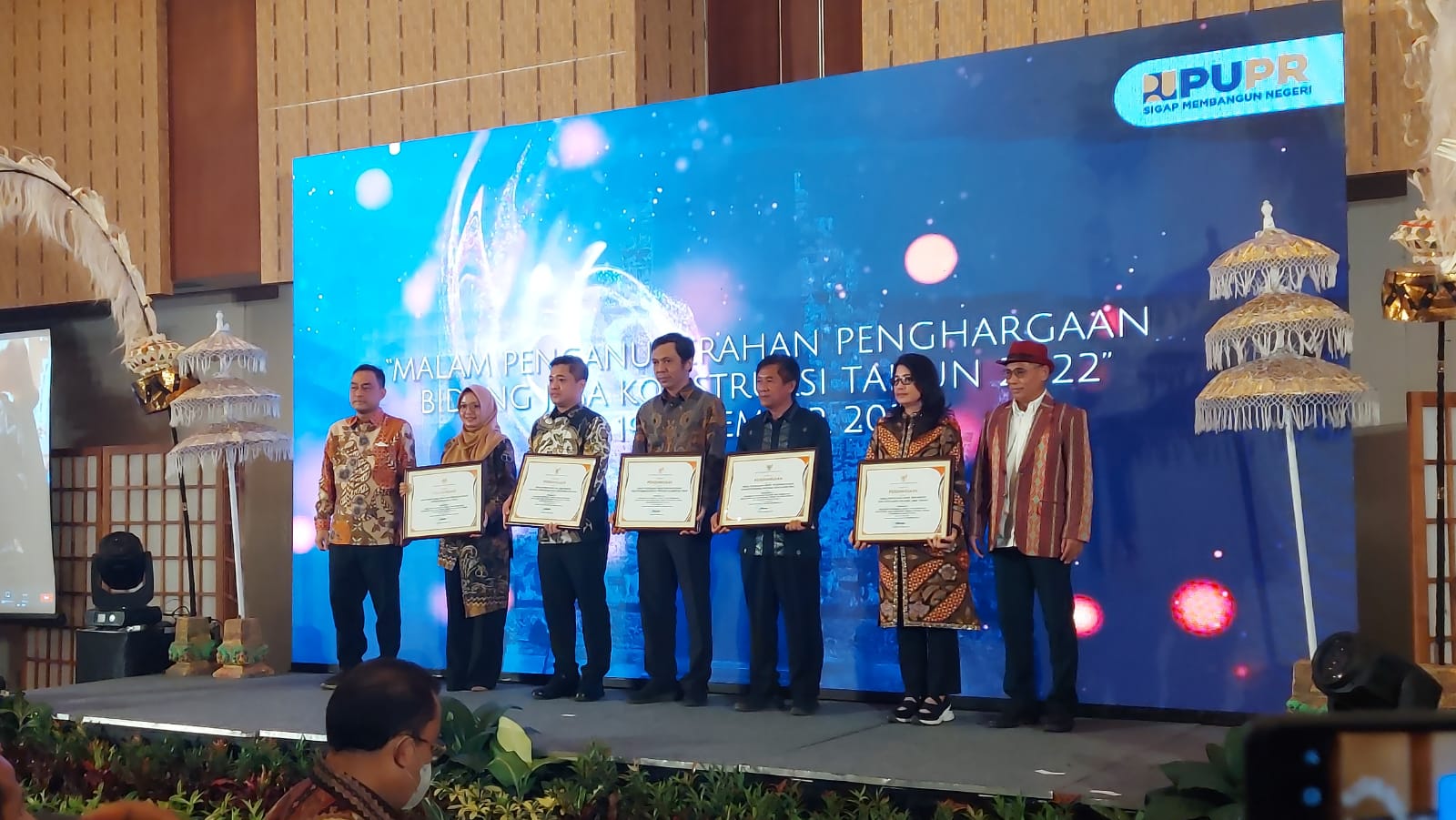 TERIMA KASIH
binakonstruksi.btl@gmail.com
https://binakonstruksi-pupr.baritokualakab.go.id